Чувари природе
28.05.2020.
Чувари природе
Драги ученици,
ово је наш последњи час из предмета  Чувари природе. Желимо да се захвалимо на вашем труду и раду.
Сви сте постали прави мали чувари природе.
Примењујте ствари које сте научили на овом предмету и то ће бити довољно да овај свет постане лепше место и да сачувате природу.
Срећно у даљем учењу и чувању природе! 
Хајде да се забавимо...
Ево и једне укрштенице. 
Ваш задатак је да урадите укрштеницу у свесци и пошаљете слику урађеног. 
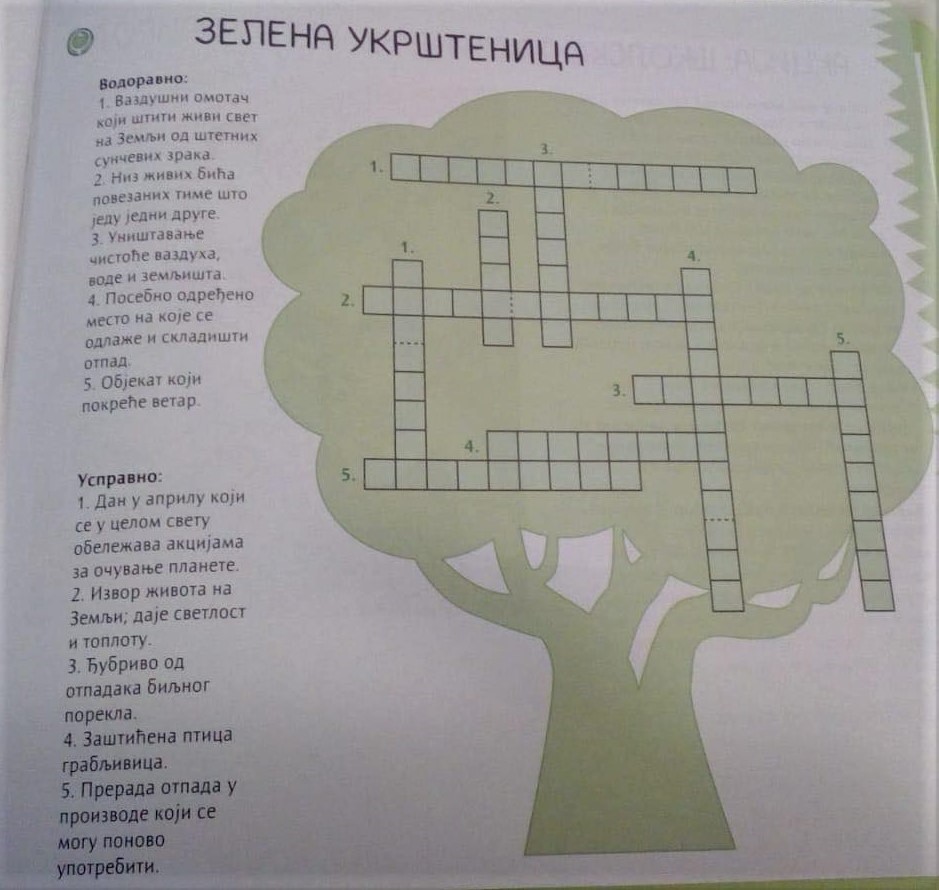 Хајде да се забавимо...
Ево једног здравог рецепта који можете испробати током овог дугог летњег распуста. Рецепт је лак а пре свега укусан! 
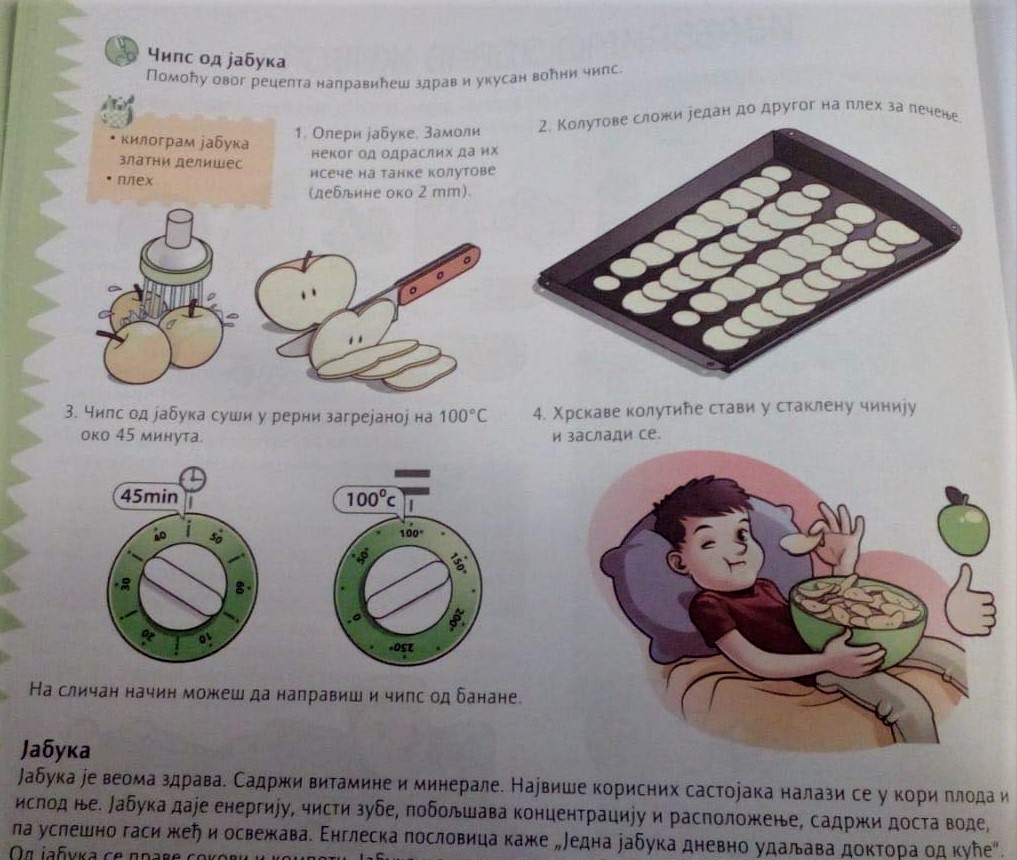 Хвала на пажњи! 
Домаћи задатак: Слике укрштенице послати на Google учионици.